PERENCANAAN SDM SECARA GLOBAL DALAM PENGEMBANGAN DAN PELATIHAN SDM 
(REKRUITMEN, SELEKSI DAN PENEMPATAN)
KELOMPOK 1 (PSDM-B)
Dennis Ardiansyah Saputra	21216037
Jordan Satrie			21216038
Nanda Silviana Azhar		21216047
Wandar Sunandar			21216058
Anisa Auliyana			21216060
Salman Alfarisi Rosyadi		21216062
Khairunnisa Hanifah		21216068
Monica Claudia			21216072
Ilyas Imam Mustafa			21216076
Hirim Enjelina Gultom		21216170
Jun, 2020
Latar Belakang
Pada era globalisasi saat ini tentu persaingan akan semakin kompetitif baik dalam negeri maupun dalam persaingan secara global. Individu dan organisasi dituntut untuk memiliki keahlian yang dapat membuatnya selalu bisa bersaing dengan kompetitor yang lain
Antara pemberi kerja dan pencari kerja berada dalam posisi yang saling membutuhkan, dimana pemberi kerja membutuhkan para tenaga kerja untuk membantu menjalankan organisasinya agar dapat meraih hasil yang sebelumnya belum dapat dicapai oleh individu secara sendiri-sendiri.
Setiap organisasi, terlepas dari ukuran, produk, maupun jasa yang dihasilkannya, harus merekrut pelamar kerja untuk mengisi sebuah posisi. Pengisian kekosongan di dalam sebuah organisasi disebabkan oleh pertumbuhan, perubahan struktur dan fungsi, ataupun putaran karyawannya.
perusahaan berkewajiban untuk melakukan program rekrutmen, seleksi, penempatan, bahkan pelatihan untuk karyawan.
Rumusan Masalah
Tujuan Penelitian
Untuk mengetahui implementasi pelaksanaan rekruitmen dalam sebuah perusahaan
Untuk mengetahui implementasi pelaksanaan seleksi dalam sebuah perusahaan
Untuk mengetahui implementasi pelaksanaan penempatan dalam sebuah perusahaan
Untuk mengetahui implementasi pelatihan rekruitmen dalam sebuah perusahaan
Bagaimana implementasi pelaksanaan rekruitmen dalam sebuah perusahaan
Bagaimana implementasi pelaksanaan seleksi dalam sebuah perusahaan
Bagaimana implementasi pelaksanaan penempatan dalam sebuah perusahaan
Bagaimana implementasi pelatihan rekruitmen dalam sebuah perusahaan
LANDASAN TEORI
Rekrutmen
Penempatan
Mapping Kebutuhan SDM
Pelatihan
Pengembangan
Seleksi
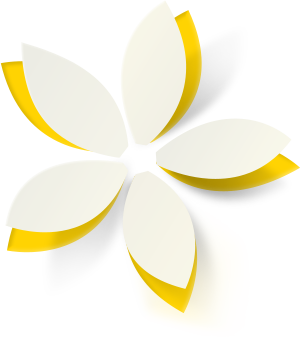 Mapping Kebutuhan Sumber Daya Manusia
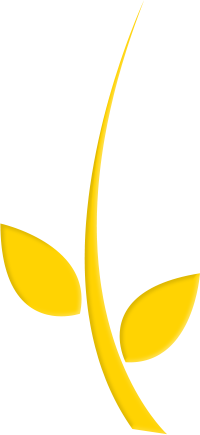 Kebutuhan Sumber Daya Manusia
Manfaat Analisis Kebutuhan SDM
Peramalan Kebutuhan SDM
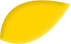 Faktor – Faktor yang Mempengaruhi Ramalan Kebutuhan SDM
Teknik Perkiraan Kebutuhan SDM
Perencanaan Kebutuhan SDM
Pentingnya Perencanaan SDM
Tujuan Perencanaan SDM
Manfaat Perencanaan SDM
REKRUTMEN
Proses Rekrutmen :
Sumber Rekrutmen :
Metode Rekrutmen :
Teknik Rekrutmen :
Tujuan :
Definisi :
Sumber Internal dan Sumber Eksternal
Penyusunan strategi untuk merekrut, pencarian pelamar, penyisihan pelamar, pembuatan kumpulan pelamar
Yang disentralisasikan &  Didesentralisasikan
Iklan, rekomendasi perusahaan, Perusahaan penyedia tenaga kerja, lembaga pendidikan dan lembaga pemerintahan
Rekrutmen merupakan proses mencari, menemukan, dan menarik para pelamar untuk dipekerjakan dalam dan oleh suatu organisasi.
(Gomes, F.S : 1995)
Memikat pelamar, tujuan pasca pengangkatan, efek luberan
SELEKSI
Efisiensi, Ekuistas, keakuratan Keadilan dan Keyakinan
Seleksi atas surat lamaran,, wawancara awal, penilaian akhir,  pemberitahuan dan wawancara akhir, penerimaan
Proses Seleksi
Sasaran Seleksi
Definisi
Jenis Seleksi
Tujuan  Seleksi
Kegitan setelah proses rekrutmen dilaksanakan. Hal ini berarti telah berkumpul sejumlah pelamar yang memenuhi syarat untuk kemudian dipilih mana yang dapat ditetapkan sebagai karyawan dalam suatu perusahaan. (Rivai :2008)
Tujuan seleksi adalah mendapatkan tenaga kerja yang paling tepat untuk memangku suatu jabatan tertentu
Seleksi administrasi, seleksi secara tertulis, seleksi tidak tertulis,
PENEMPATAN
Tujuan :
Agar karyawan bersangkutan lebih berdaya guna dalam melaksakan pekerjaaan yang dibebankan, serta untuk meningkatkan kemampuan dan keterampilan sebagai dasar kelancaran tugas.
Jenis Penempatan :
Faktor – Faktor yang Dipertimbangkan dalam Penempatan :
Prinsip – prinsip Penemapatan :
Pendidikan,, pengetahuan, keterampilan, pengalaman, faktor kesehatan Jasmani dan Rohani, Umur, Jenis Kelamin serta faktor minat dan hobi
Promosi,Transfer dan Demosi, serta Job Posting Program
Prinsip Kemanusiaan, Demokrasi, The Right Man On The Right Place, Equal pay For Equal Work, Kesatuan Arah, Kesatuan Tujuan, Kesatuan Komando serta  Efisiensi dan Produktivitas Kerja
Penempatan karyawan berarti mengalokasikan para karyawan pada posisi kerja tertentu, hal ini khusus terjadi pada karyawan baru
Proses penempatan :
Prosedur penempatan berkaitan erat dengan sistem dan proses yang digunakan
PELATIHAN
Definisi ( Menurut UURI No 13: 2003)
Macam- macam Pelatihan
Manfaat Pelatihan
Pelatihan Tenaga Kerja adalah keseluruhan kegiatan untuk memberi, memperoleh, meningkatkan, serta mengembangkan kompetensi kerja, produktivitas, disiplin, sikap, dan etos kerja pada tingkat keterampilan dan keahlian tertentu sesuai dengan jenjang dan kualifikasi pekerjaan.
Skill Training
Retraining
Cross functional Training
Creativity Training
Team Training
Tujuan pelatihan
Metode Pelatihan :
On the job Training, Vestibule (balai), demonstrasi dan contoh, Simulasi, Apprenticeship dan metode ruang kelas
PENGEMBANGAN
Definisi :
Pengembangan SDM adalah upaya berkesinambungan meningkatkan mutu sumber daya manusia dalam arti yang seluas-luasnya, melalui pendidikan, latihan, dan pembinaan (Silalahi, 2000:249).
Faktor yang mempengaruhi :
Ruang Lingkup :
Tujuan dan Manfaat Pengembangan SDM
Perencanaan
Pendidikan dan pelatihan
Pengelolaan SDM
Faktor Internal & Faktor Eksternal
Implementasi Pelaksanaan Rekrutmen
Kebijakan tentang rekrutmen karyawan pada BPU Rosalia Indah didasarkan atas kebutuhan pegawai dari divisi yang ada dalam perusahaan dan juga dari kekosongan posisi yang harus diisi dengan orang baru.
Teknik :
Disentralisasikan
Proses rekrutmen :
Pool daerah
Kantor wilayah
Kantor pusat
Implementasi Pelaksanaan Seleksi
Pelaksanaan seleksi karyawan pada BPU Rosalia Indah dilakukan di kantor pusat BPU Rosalia Indah untuk mengikuti serangkain proses seleksi sampai ke tahapan yang berikutnya. Hal tersebut dikarenakan sumber daya manusia dan penanggung jawab seleksi memang di kantor pusat BPU Rosalia Indah.
Namun untuk seleksi awal yaitu berupa seleksi administratif dilakukan di pool daerah, dan apabila telah lolos seleksi tersebut maka berkas akan dikirimkan ke kantor pusat.
seleksi karyawan yang dilakukan BPU Rosalia Indah dengan menggunakan metode seleksi secara tertulis seperti tes kepribadian, tes kecerdasan, tes bakat, tes minat dan juga menggunakan seleksi tidak tertulis seperti wawancara dan praktek.
Implementasi Pelaksanaan Penempatan
Pada kebijakan penempatan karyawan yang dikeluarkan BPU Rosalia Indah melalui pertimbangan yang terencana dan matang dalam penempatan karyawan di perusahaan berdasarkan kompetensi kerja, usia, kondisi kerja, pengalaman karyawan, prestasi kerja karyawan, dan kesehatan karyawan.
Pelaksanaan penempatan karyawan pada BPU Rosalia Indah dilaksanakan atas kebutuhan perusahaan baik ditempatkan dalam divisi yang butuh tenaga kerja dan ditugaskan pada pool/agen di daerah. Kebutuhan perusahaan akan tenaga kerja menjadi pokok utama dalam perencanaan sumber daya manusia dalam perusahaan, jika memang ada calon karyawan yang berkompetensi maka ia akan ditempatkan sesuai dengan keahliannya.
Implementasi Pelaksanaan Pelatihan
Pelaksanaan pelatihan pada BPU Rosalia Indah yaitu pelatihan yang sesuai dengan bidang karyawan tersebut. Umumnya tahapan pelatihan yang diberikan berupa pembekalan awal dan kemudian dengan praktek yang diawasi langsung oleh pembimbing dari BPU Rosalia Indah, kemudian akan dinilai oleh pembimbing apakah karyawan dapat langsung bekerja atau mempertimbangkan kecakapan dari pelatihan yang telah diberikan kepada karyawan
Pelaksanaan dari pelatihan karyawan BPU Rosalia Indah menggunakan metode pelatihan di tempat kerja, penugasan dari perusahaan, program magang, dengan outbound, seminar, praktek langsung karyawan, dan simulasi
Kesimpulan
Pelaksanaan rekrutmen dapat dilakukan di kantor pusat maupun di setiap pool.
Metode seleksi secara tertulis seperti tes kepribadian, tes kecerdasan, tes bakat, tes minat dan juga menggunakan seleksi tidak tertulis seperti wawancara dan praktek.
Pelaksanaan dari rekrutmen, seleksi, penempatan, dan pelatihan karyawan dalam BPU Rosalia Indah melalui tahapan yang sistematis.
1
penempatan karyawan di perusahaan berdasarkan kompetensi kerja, usia, kondisi kerja, pengalaman karyawan, prestasi kerja karyawan, dan kesehatan karyawan.
Pelaksanaan pelatihan menggunakan metode pelatihan di tempat kerja, penugasan dari perusahaan, program magang, dengan outbound, seminar, praktek langsung karyawan, dan simulasi
SESI PERTANYAAN
(Penelaah/ Notulen)
Thank you
Insert your subtitle here